Activism, Counter Culture & Culture Jamming
Mathias Klang
@klangable
klang@umb.edu
A movement that "seeks to undermine the marketing rhetoric of multinational corporations, specifically through such practices as media hoaxing, corporate sabotage, billboard “liberation,” and trademark infringement. (Harold, p. 190)
What is Culture Jamming
[Speaker Notes: The use of a commonly known medium for the purpose of  sending an opposing message than originally intended.]
Culture jamming (sometimes guerrilla communication) is a tactic used by many anti-consumerist social movements to disrupt or subvert media culture and its mainstream cultural institutions, including corporate advertising.
[Speaker Notes: Here logos and characters that come into our view via tv paper ads and web are re-shaped and re-used to send a message other than what was originally intended.  Joe Camel is seen suffering the effects of years of smoking. nike logo is used in the word slavery to remind of their production ethics. fast food logos changed criticizing the quality of health in their food.]
Appropriate the tools and media being used to create dangerous representations in the name of profit, and use them to undermine or subvert the original
“A term I have popularized by articles in The New York Times and Adbusters, might best be defined as media hacking, information warfare, terror-art, and guerrilla semiotics, all in one. Billboard bandits, pirate TV and radio broadcasters, media hoaxers, and other vernacular media wrenchers who intrude on the intruders, investing ads, newscasts, and other media artifacts with subversive meanings are all culture-jammers.”
Mark Dery
https://www.youtube.com/watch?v=8Ep-hGYOQwo
[Speaker Notes: Culture Jamming]
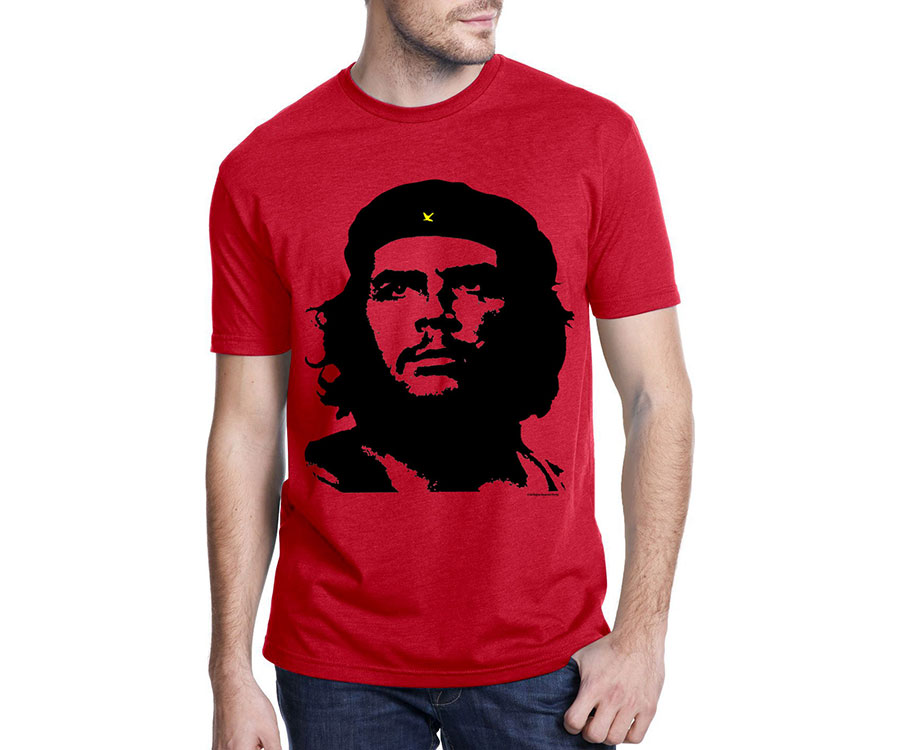 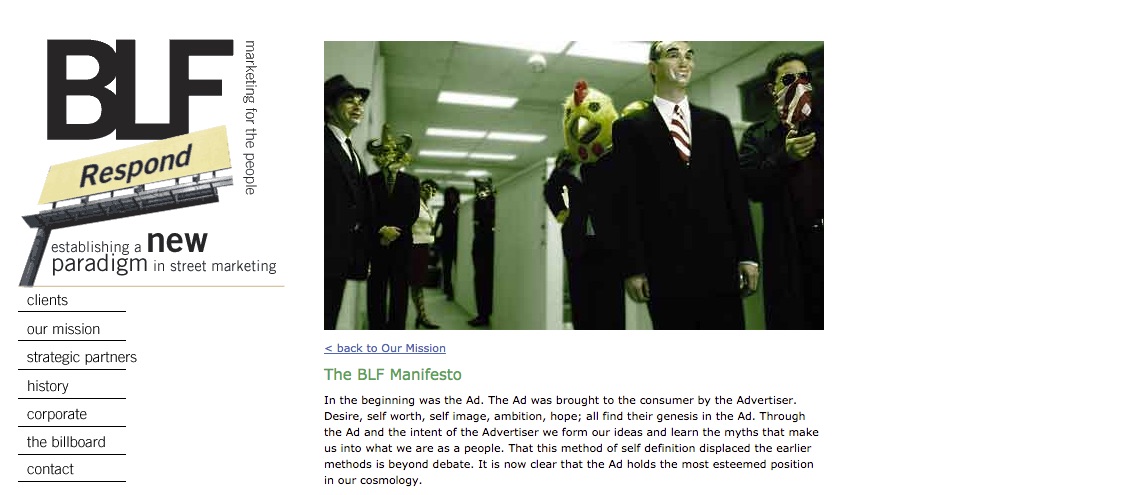 Billboard Liberation Front
[Speaker Notes: Style: minimalist, 
Target: Billboard, Transit ads, Street furniture 
Purpose: changing the viewers’s consciousness in a simple way.
Not damaging the ads.]
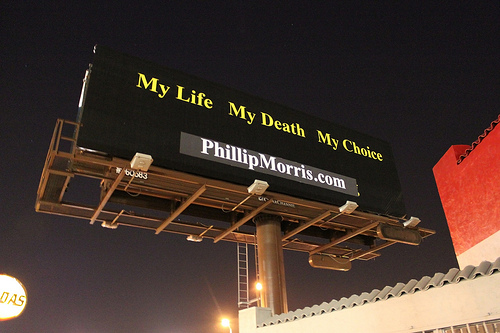 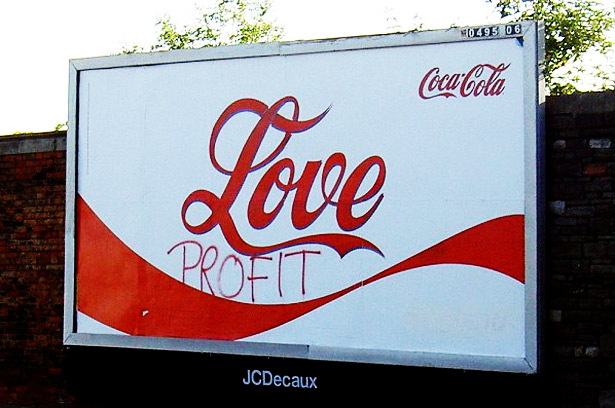 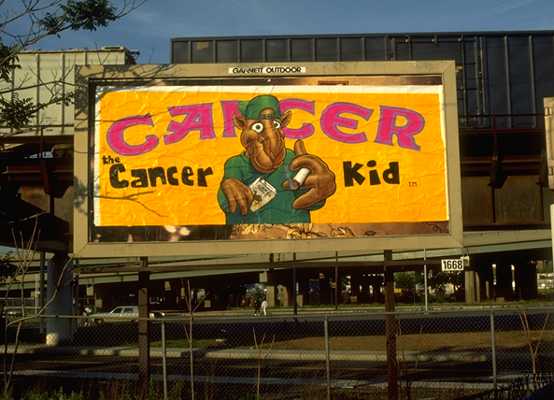 Alternate Message
Types of Cultural Jamming
Social: Of course, some culture jams are playful in nature and target society in general, being satirically oriented at anything from a holiday to a particular political leader or recognizable symbol.
[Speaker Notes: They may cause one to rethink reality, or simply laugh at something twisted to be slightly more-than-ordinary. The best subversive street art videos and images, of course, cause us to do both.]
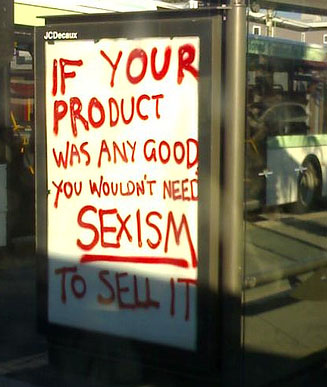 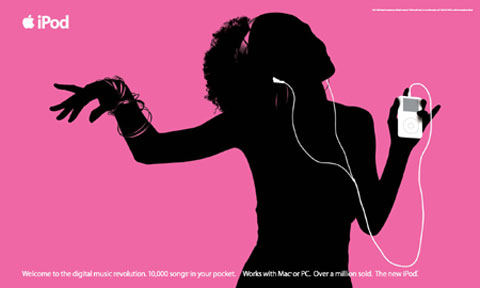 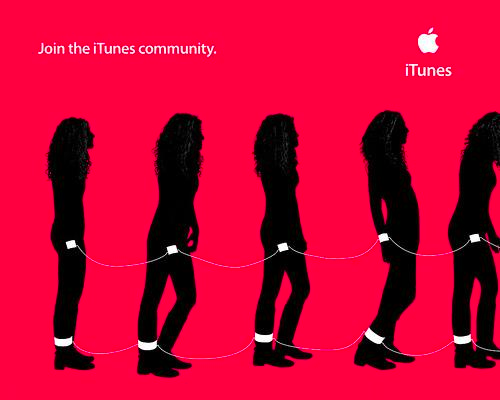 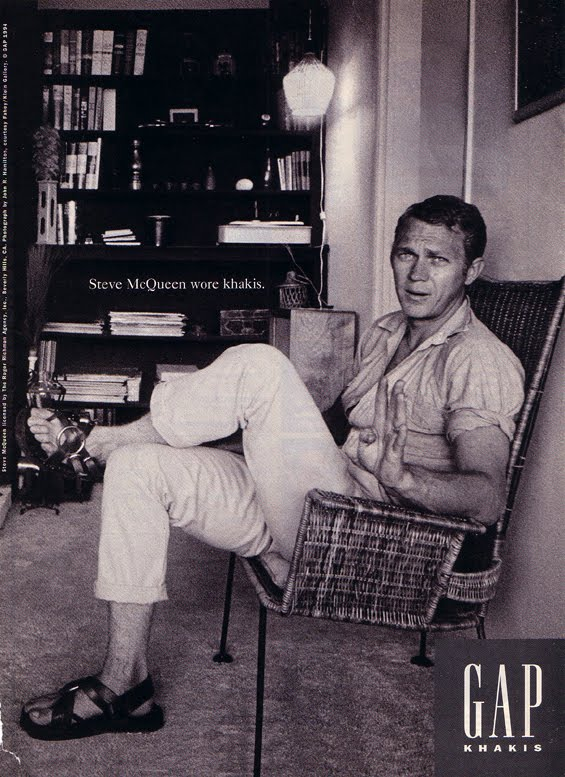 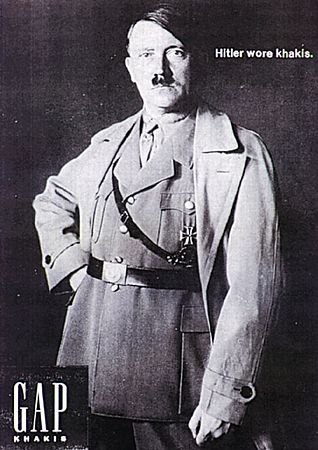 Types of Cultural Jamming
Political: Less common but equally powerful are political forms of culture jamming.
[Speaker Notes: The above examples play on everyday symbols people normally wouldn’t think twice about. By subtly changing their meaning, the ordinary becomes extraordinary, and takes on significance beyond what is expected. Respectively, the above signs deal with complex issues of political asylum in Australia and the contentious Iraq War.culture jamming is subvertising.]
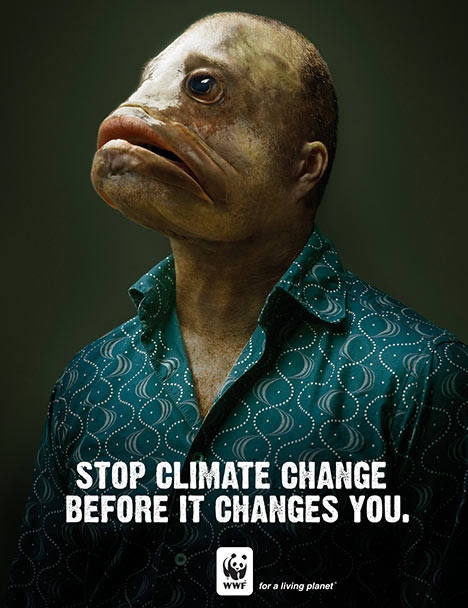 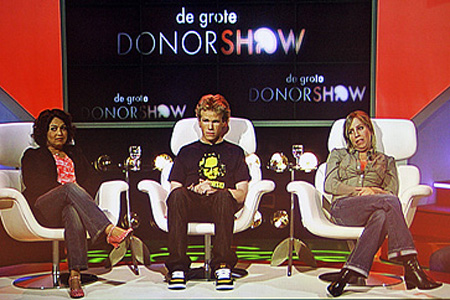 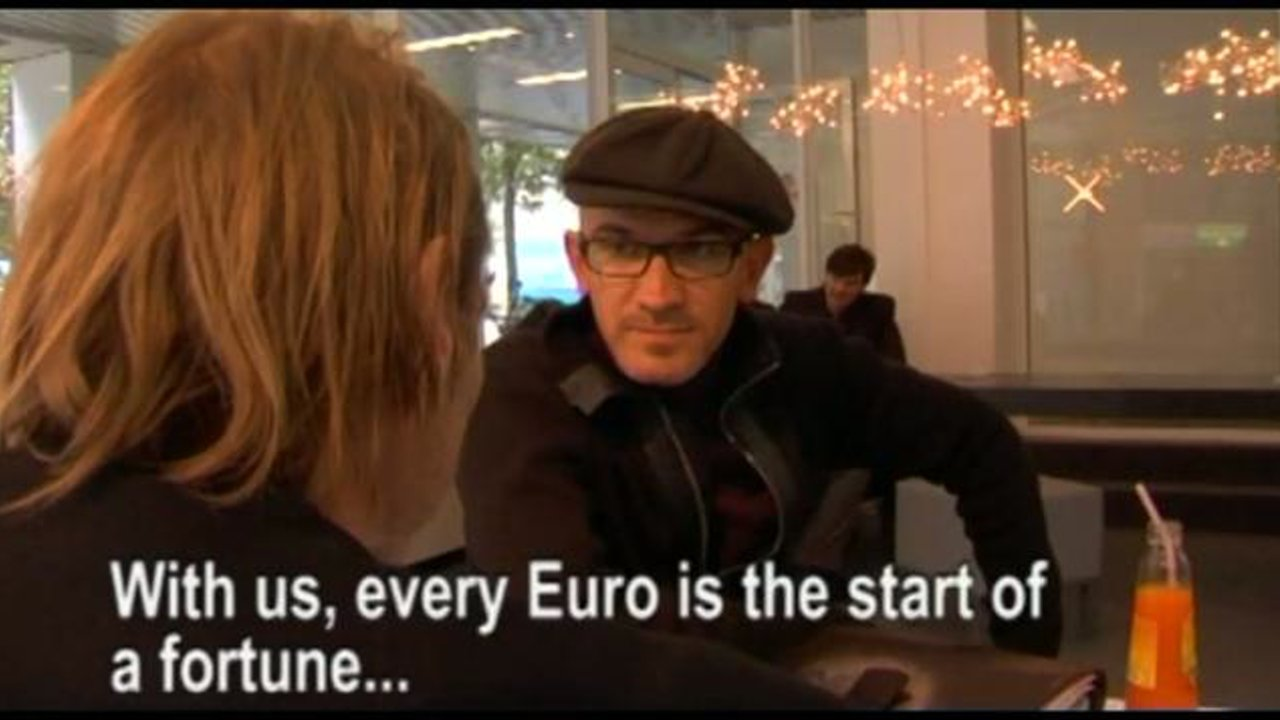 The ACE-bank Hoax (2006)
Netwerk Vlaanderen
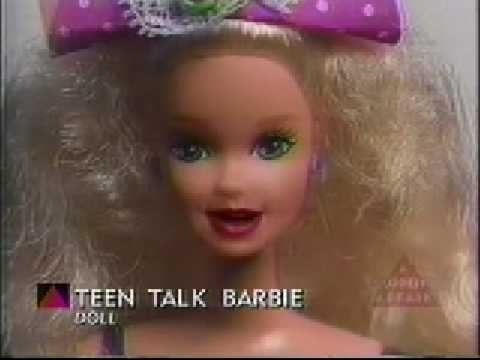 Barbie Liberation Organization
[Speaker Notes: The Yes Men strike again. Impersonating a Dow Chemical spokesman on BBC, "Jude Finisterra" promises a huge compensation for the thousands of victims of the Bhopal disaster in which Dow Chemical's subsidiary Union Carbide India was responsible for in 1984.]
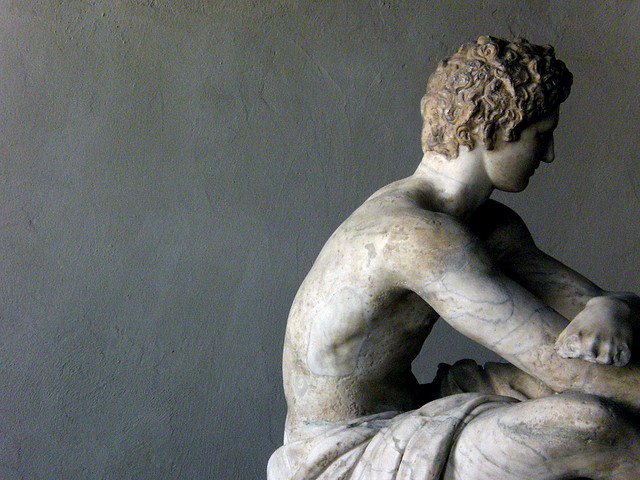 A humorous political stunt is a performance/action carried out in public which attempts to undermine a dominant discourse. It is either so confrontational that it cannot be ignored or involves a deception that blurs the line between performers and audiences. It includes or comments on a political incongruity in a way that is perceived as amusing by at least some people who did not initiate it.
Majken Jul Sørensen
[Speaker Notes: corpo di marmo by federico borghi cc by sa]
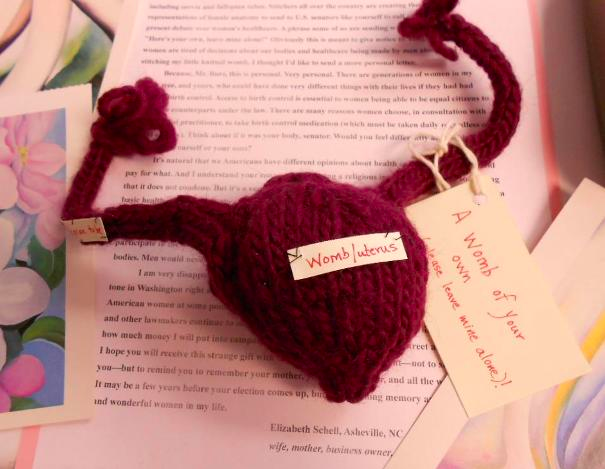 The Snatchel Project
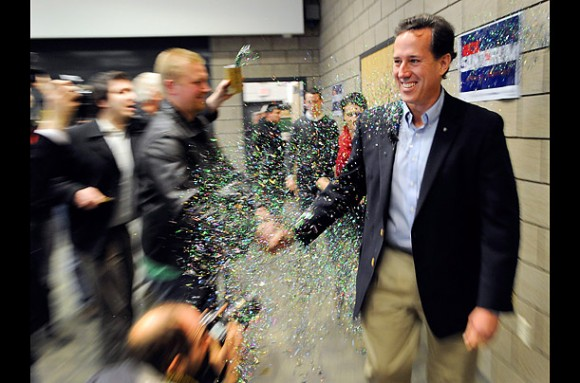 Glitter bombing
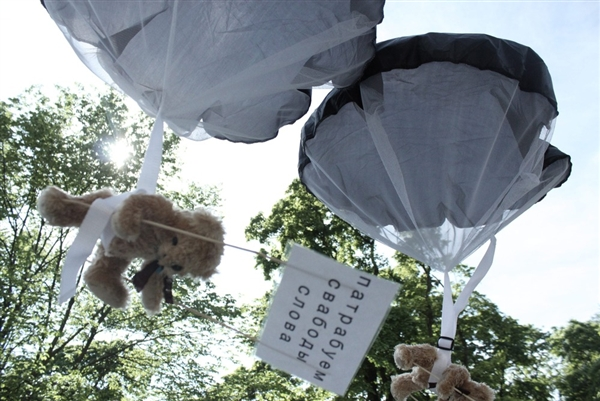 Teddy bears over Belarus
Political Activism
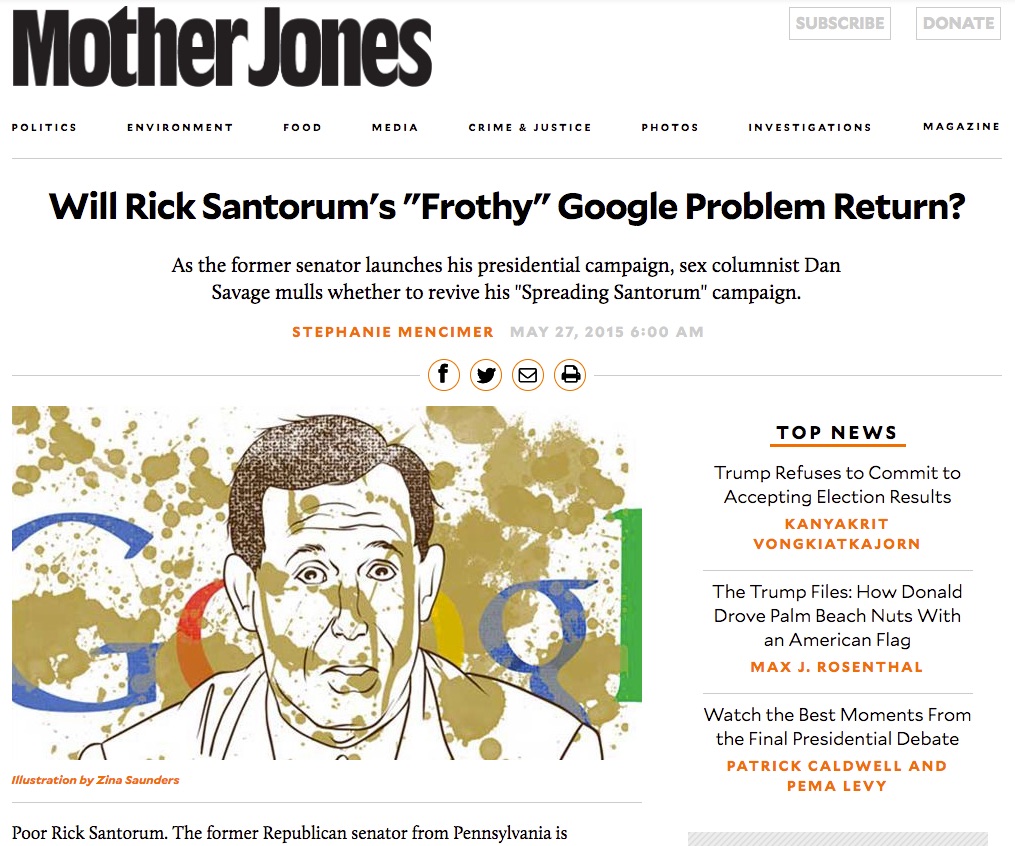 [Speaker Notes: http://www.motherjones.com/politics/2015/05/rick-santorum-2016-dan-savage-google]
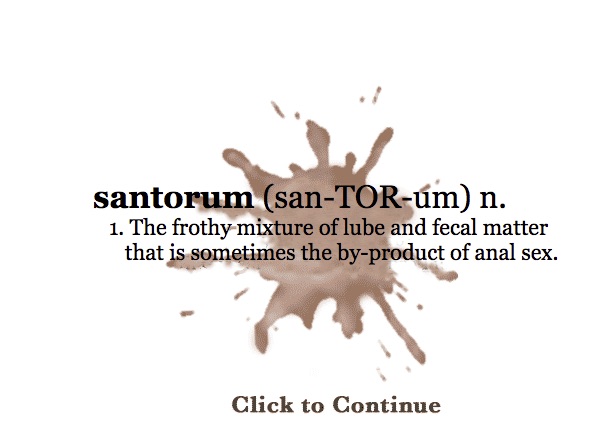 Redirecting Google searches
Who speaks in the public space?
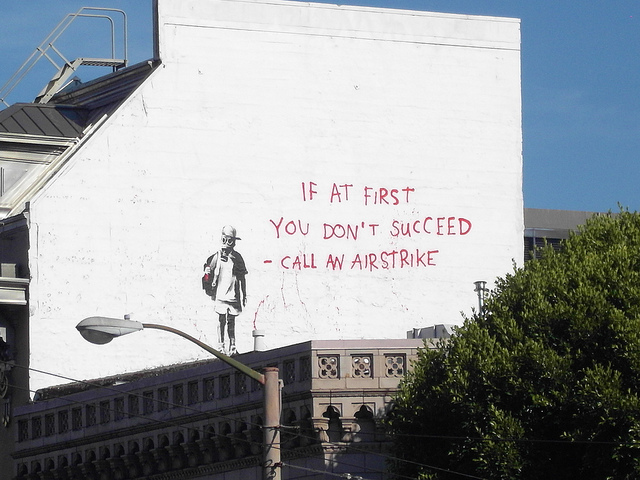 [Speaker Notes: Artistic Political Speech by Cory M. Grenier CC BY SA]
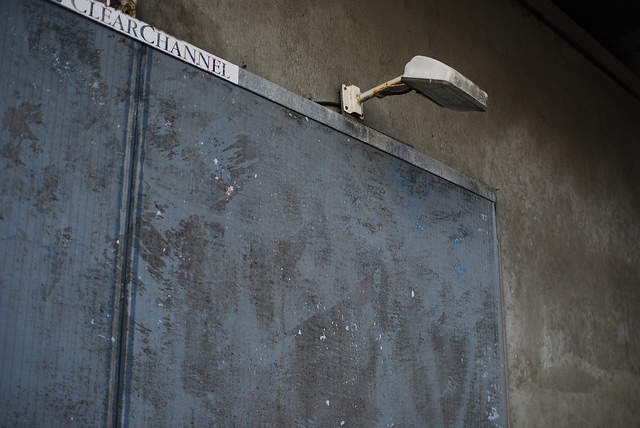 Clear Channel Outdoor Holdings
Worlds largest, operations in six of the seven continents
[Speaker Notes: Ad Space by Thomas Angermann CC BY NC SA]
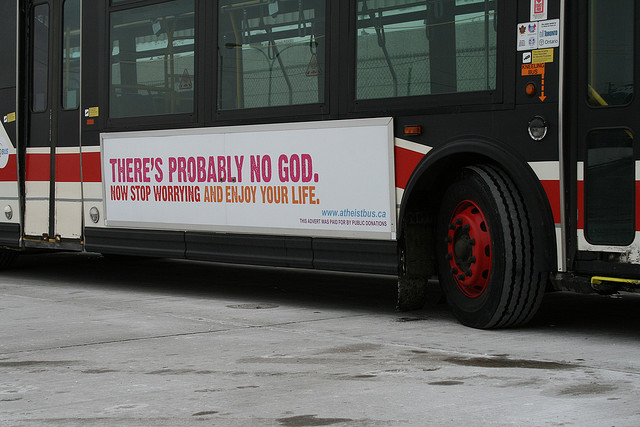 [Speaker Notes: Atheist Bus - Toronto by Atheist Bus Canada cc by]
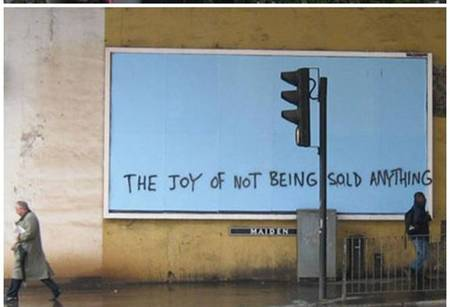 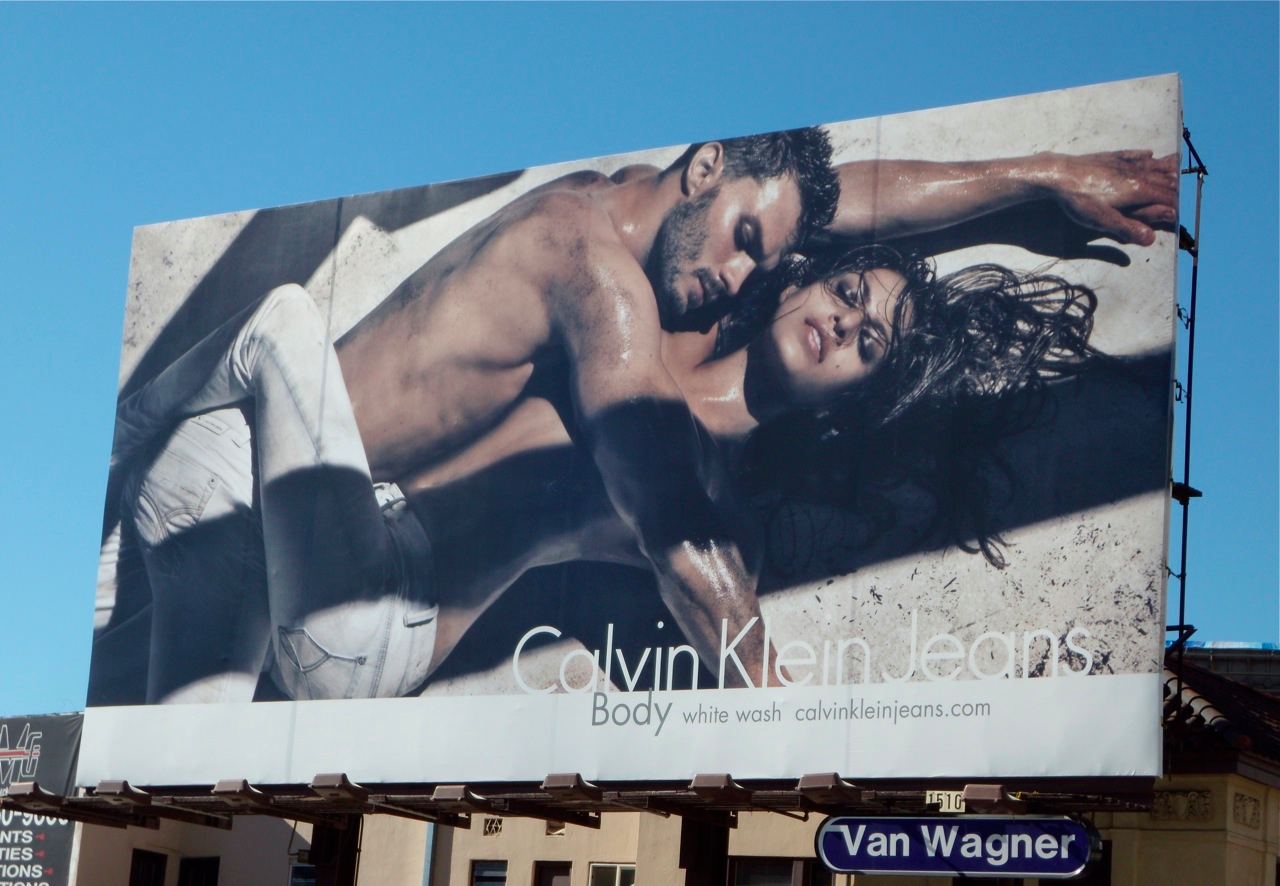 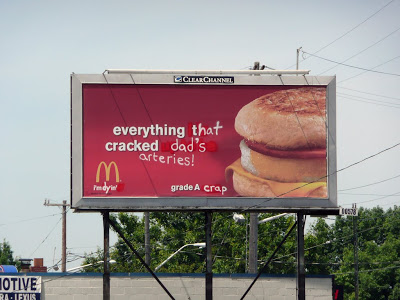 Short Version of Sao Paolo Clean City Law 
https://www.youtube.com/watch?v=G08h6HLBRD8
[Speaker Notes: Short Version of Sao Paolo Clean City Law 
https://www.youtube.com/watch?v=G08h6HLBRD8]
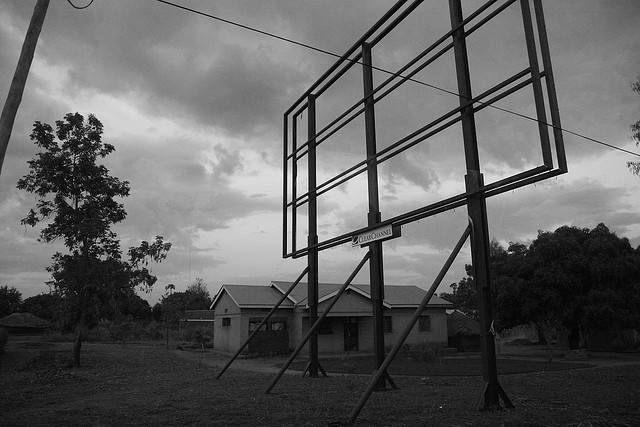 Baltimore Billboard Tax (2013)
[Speaker Notes: Arguing that billboards should be protected as free speech by the First Amendment, media firm Clear Channel Outdoor has filed a federal lawsuit against Baltimore and its new billboard tax. Baltimore began imposing a tax last month on billboard advertisements within the city limits — $15 per square foot for billboards that electronically change images, and $5 per square foot for those that don't.

Otino Waa0206_filtered by Jonathan Assink CC BY ND]
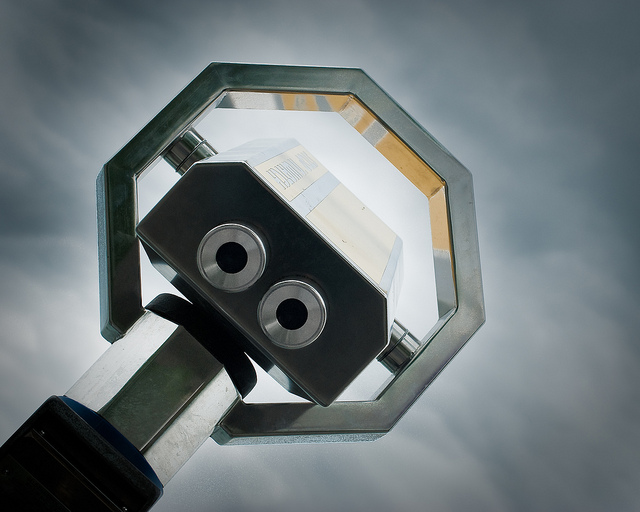 Surveillance
[Speaker Notes: Geneva - Jardin anglais - Binoculars by dibaer cc by sa]
https://www.youtube.com/watch?v=RILTl8mxEnE
[Speaker Notes: The Surveillance Camera Players (SCP), based in New York City and founded by Bill Brown, are one of the main innovators of this art form. This group of actors stages various plays in public spaces, their first one being Alfred Jarry’s "Ubu Roi" on December 10, 1996 at the 14th Street-Union Square Subway station. They have performed other famous works such as Samuel Beckett’s Waiting for Godot, Edgar Allan Poe’s The Raven, George Orwell’s 1984 and Animal Farm. Their plays are staged in very public places such as subway stations, Times Square, Rockefeller Center, Washington Square Park, Union Square, and various other landmarks throughout the city. http://en.wikipedia.org/wiki/Surveillance_art]
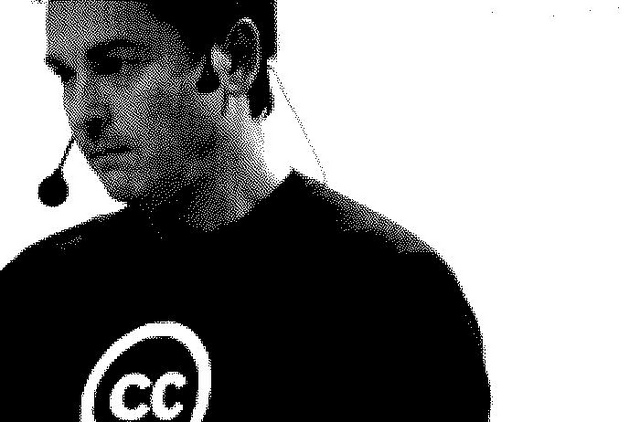 Mathias Klang
www.klangable.com 

Image & licensing info in the notes section of slides.
Images at www.flickr.com (or specifically stated). 

This ppt licensed: Creative Commons BY-NC-SA

Download presentation 
www.slideshare.net/klang